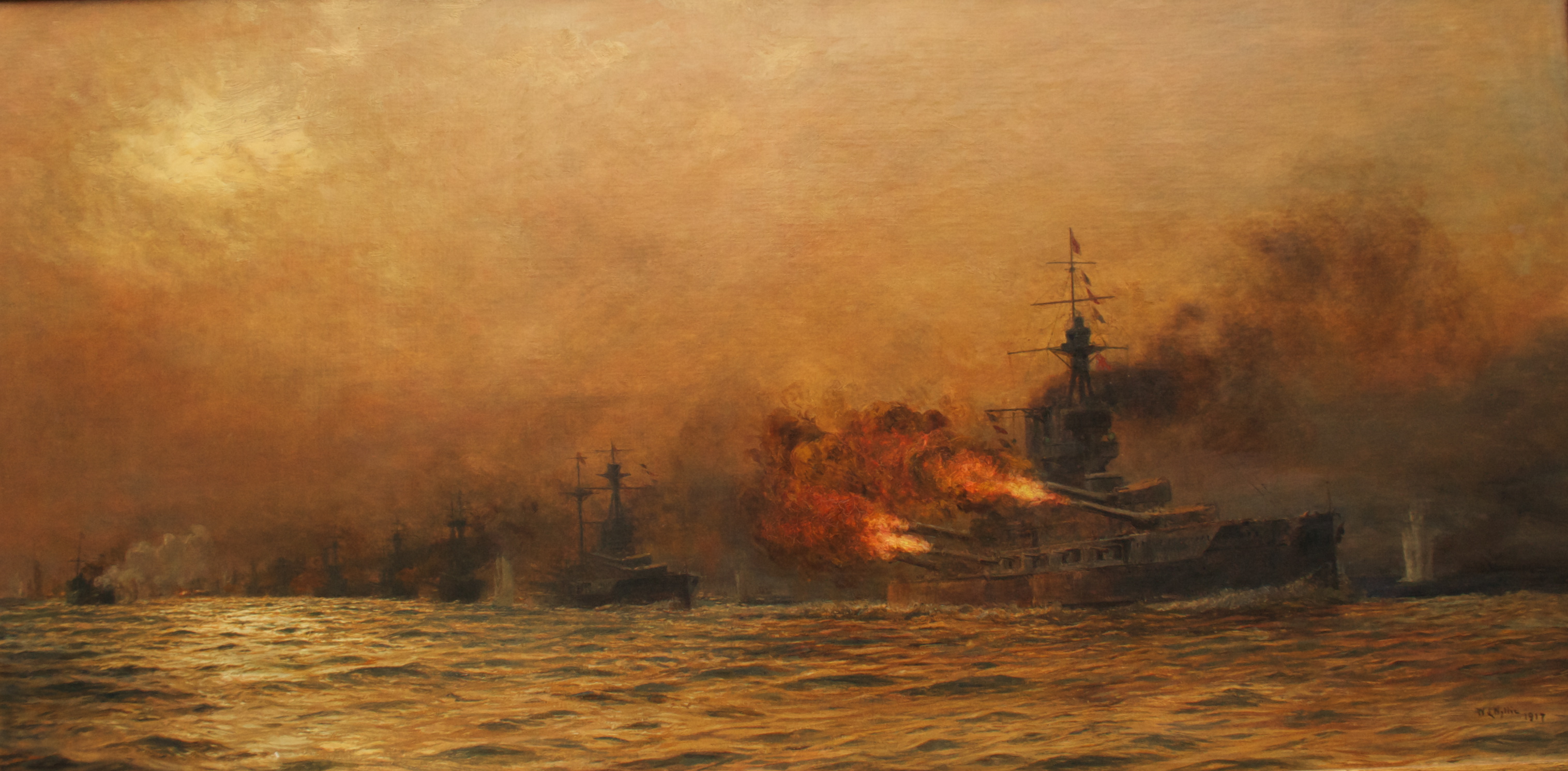 JUTLAND.
THE PHASES OF THE BATTLE OF JUTLAND MAY 31st – JUNE 1st 1916
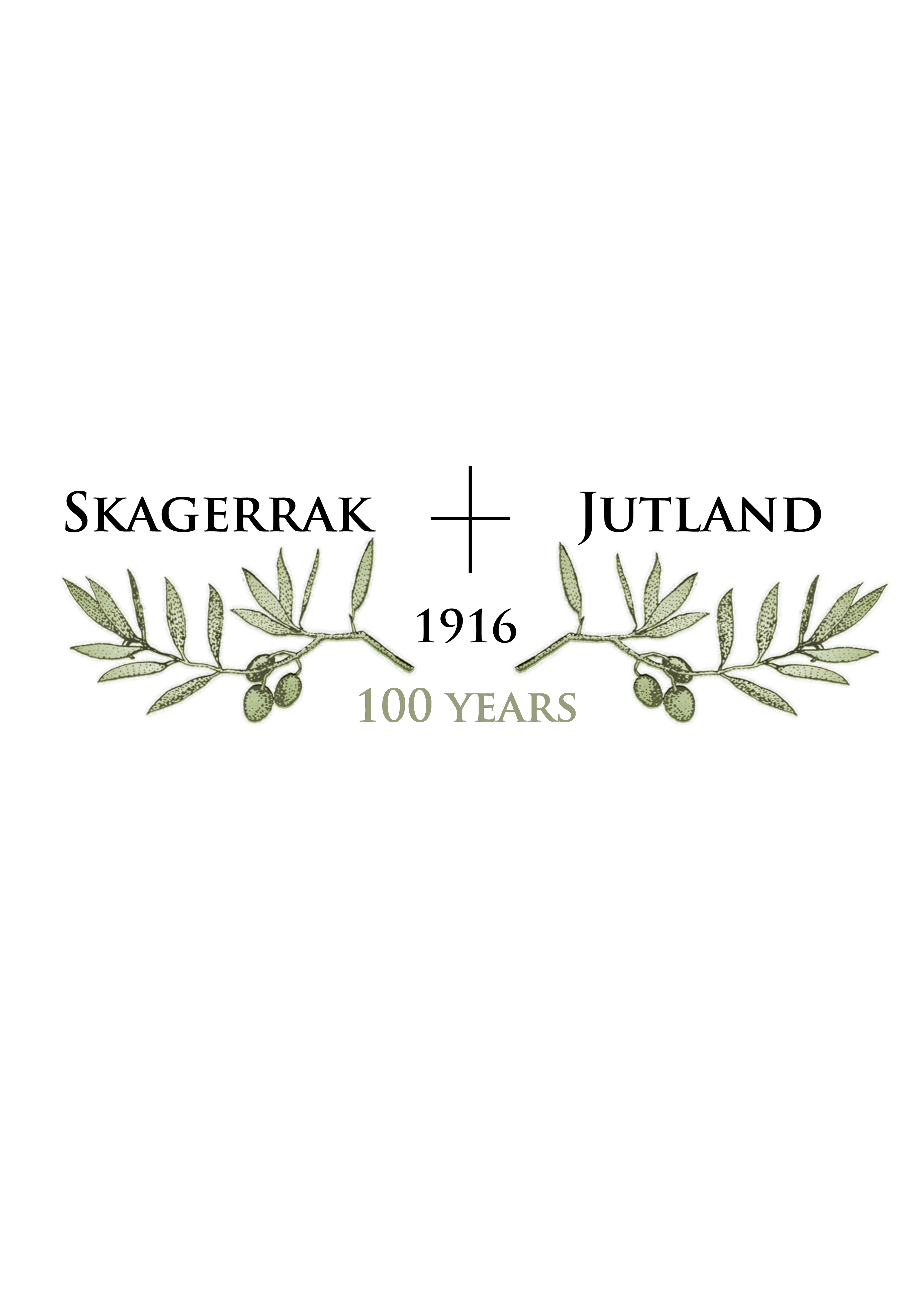 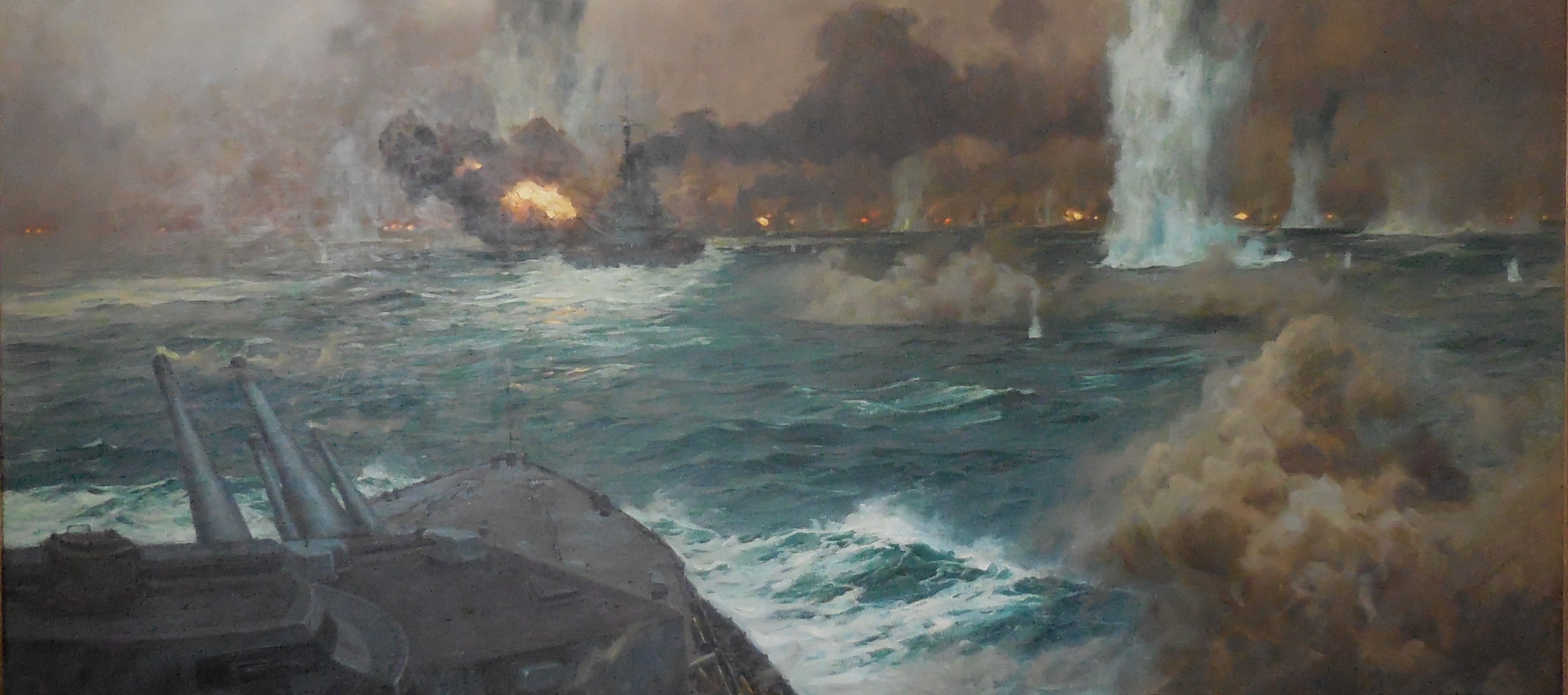 WHAT WAS JUTLAND?- Largest dreadnought naval battle in history
- Fought over 12 hours – from May 31st to June 1st 1916
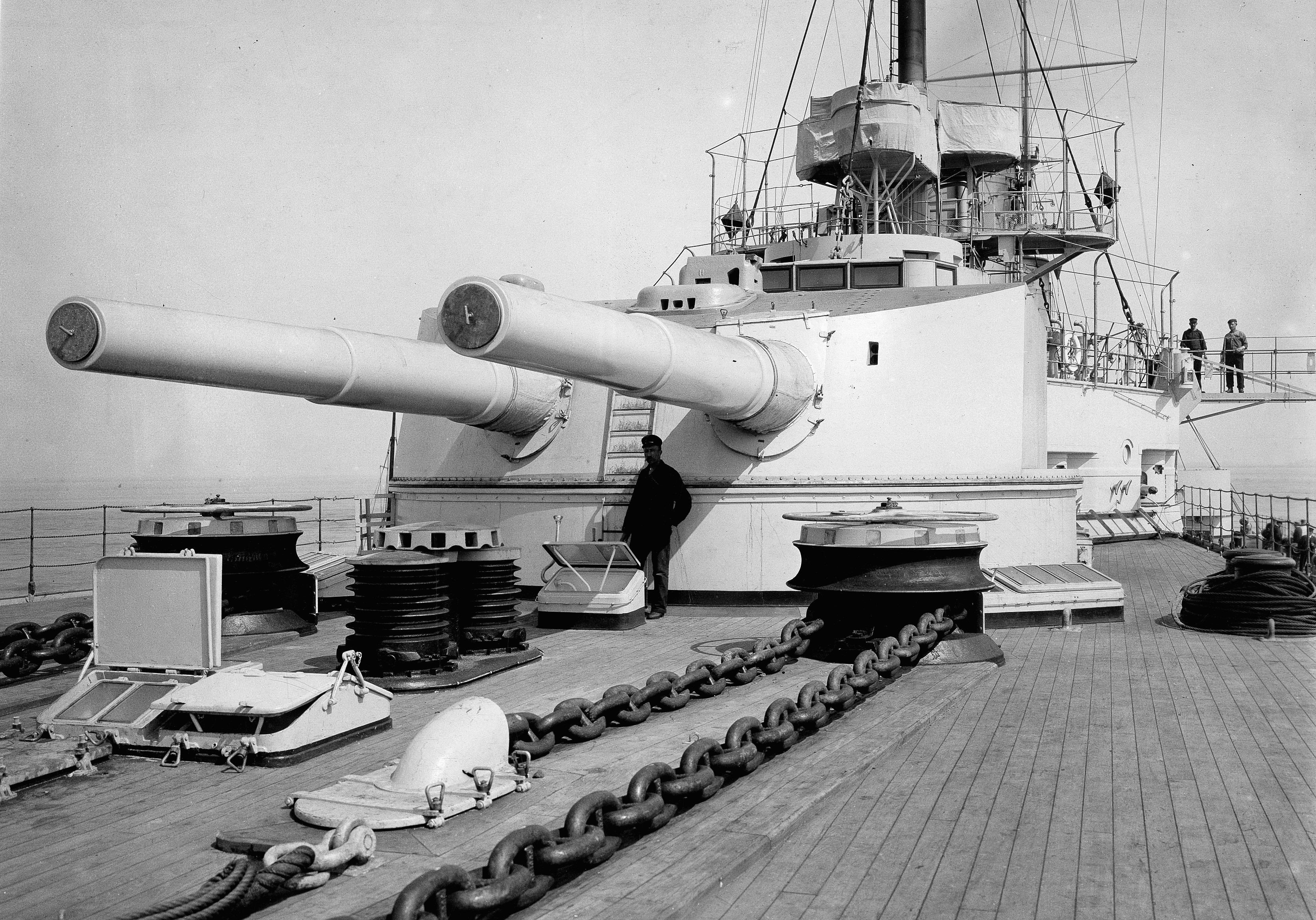 HOW LARGE WAS JUTLAND?- 249 ships of war - 28 British & 16 German dreadnoughts - 96,000 sailors
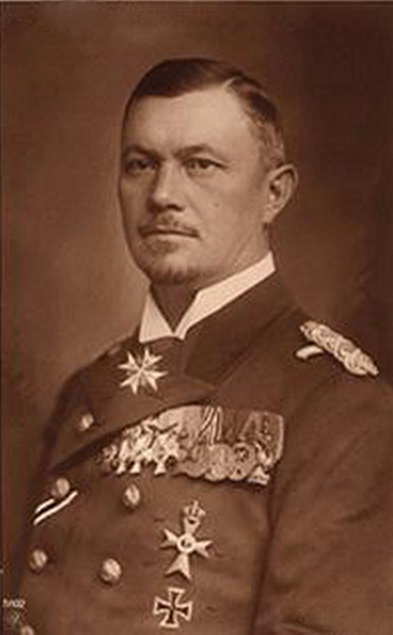 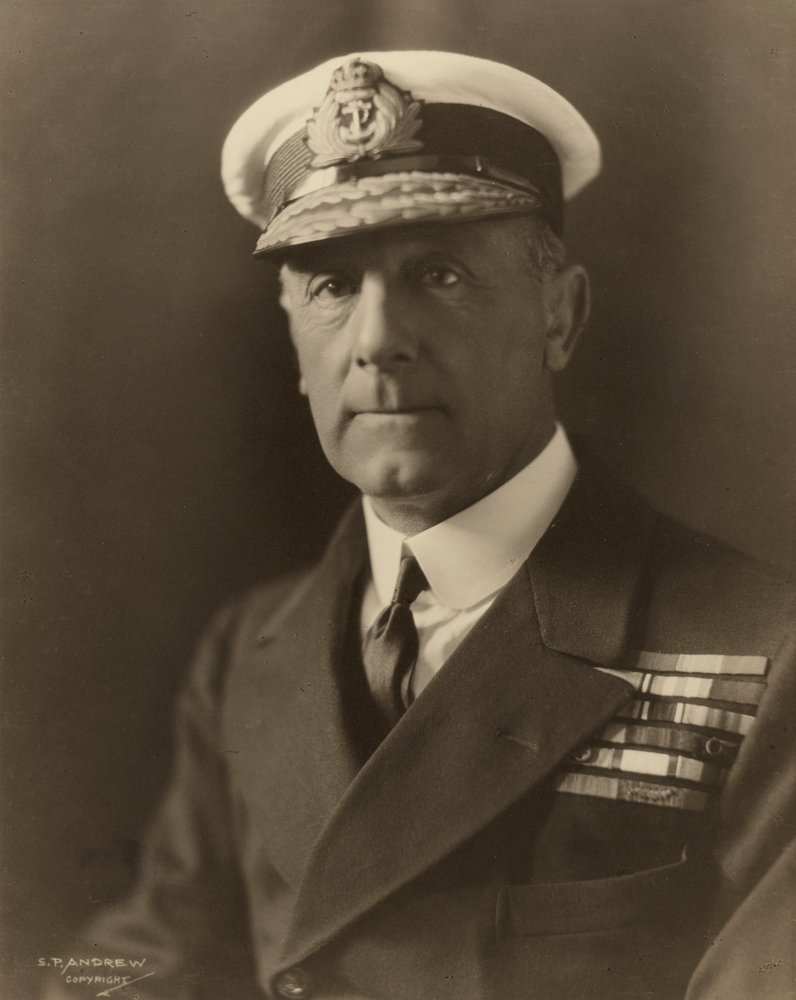 THE CHAPTERS OF THE BATTLE- 1.The Battle-cruiser action running south- 2. The Battle-cruisers lead Scheer to Jellicoe- 3. The British Fleet deployment- 4. The British Turn Away- 5. The Night Actions
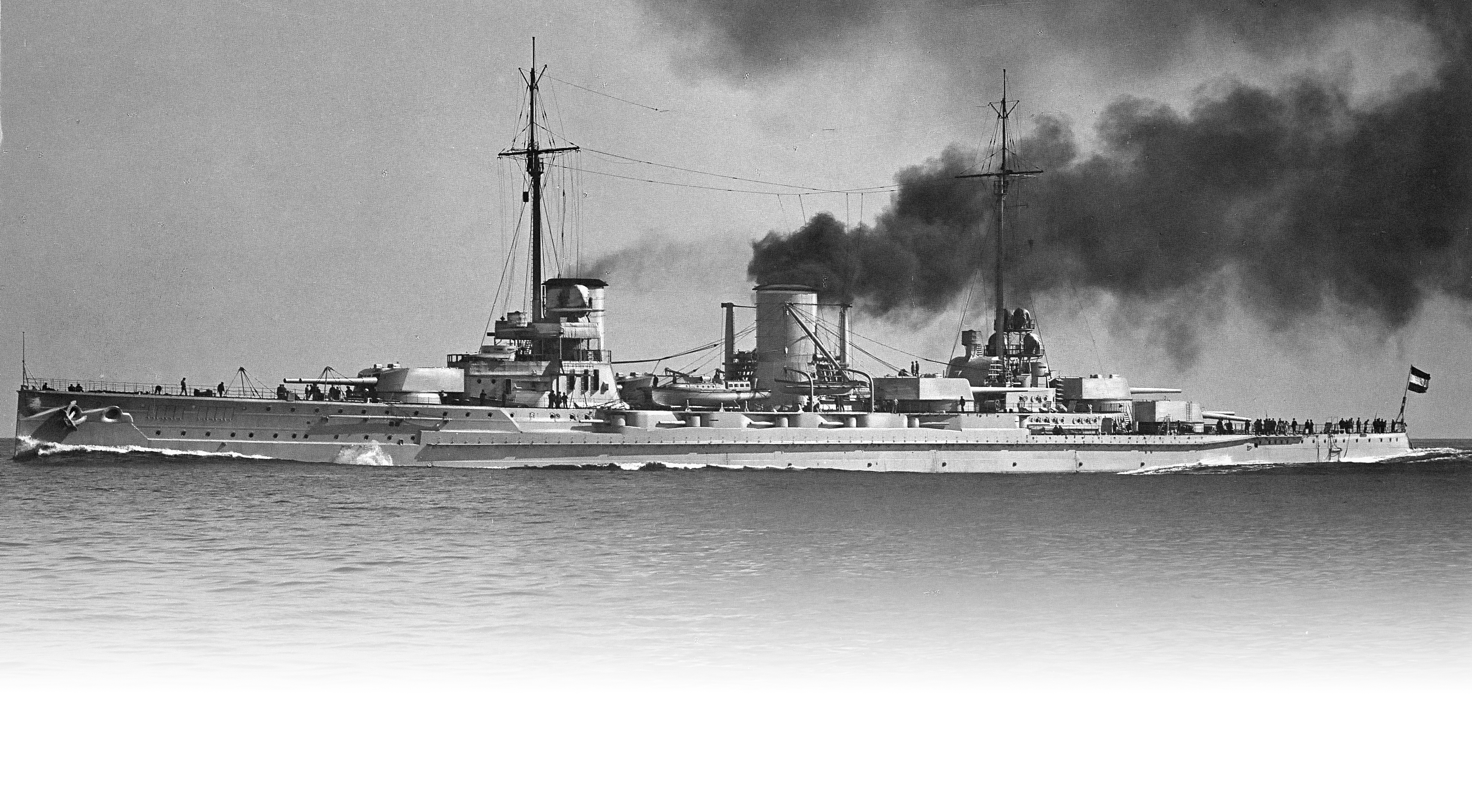 1. BATTLE CRUISER ACTION- Beatty: 6 ship Battle-cruiser Fleet & 4  15” battleships- Hipper: 5 battle-cruisers
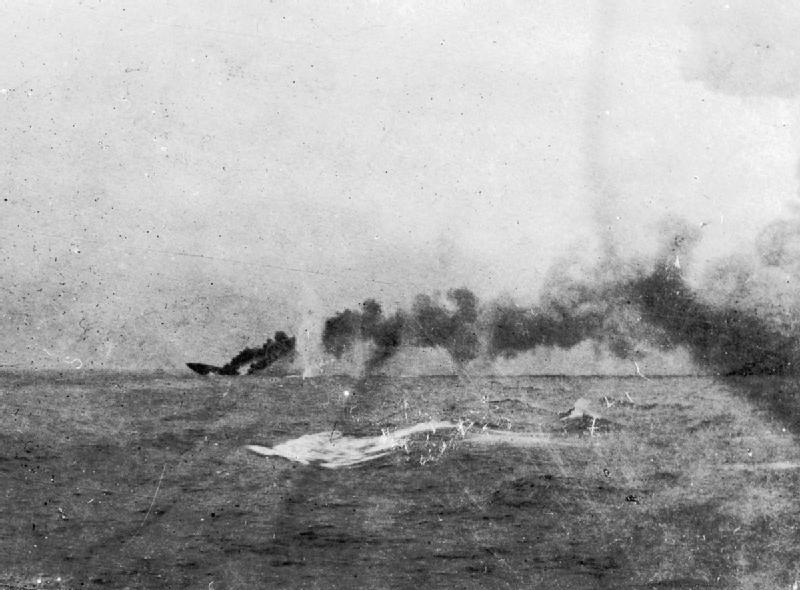 1.BATTLE CRUISER ACTION- British lose 2 battle-cruisers (HMS Indefatigable and Queen  Mary at 16:01 and 16:26. - More than 2,000 dead. Only 3 officers and 9 ratings survive the massive magazine explosions
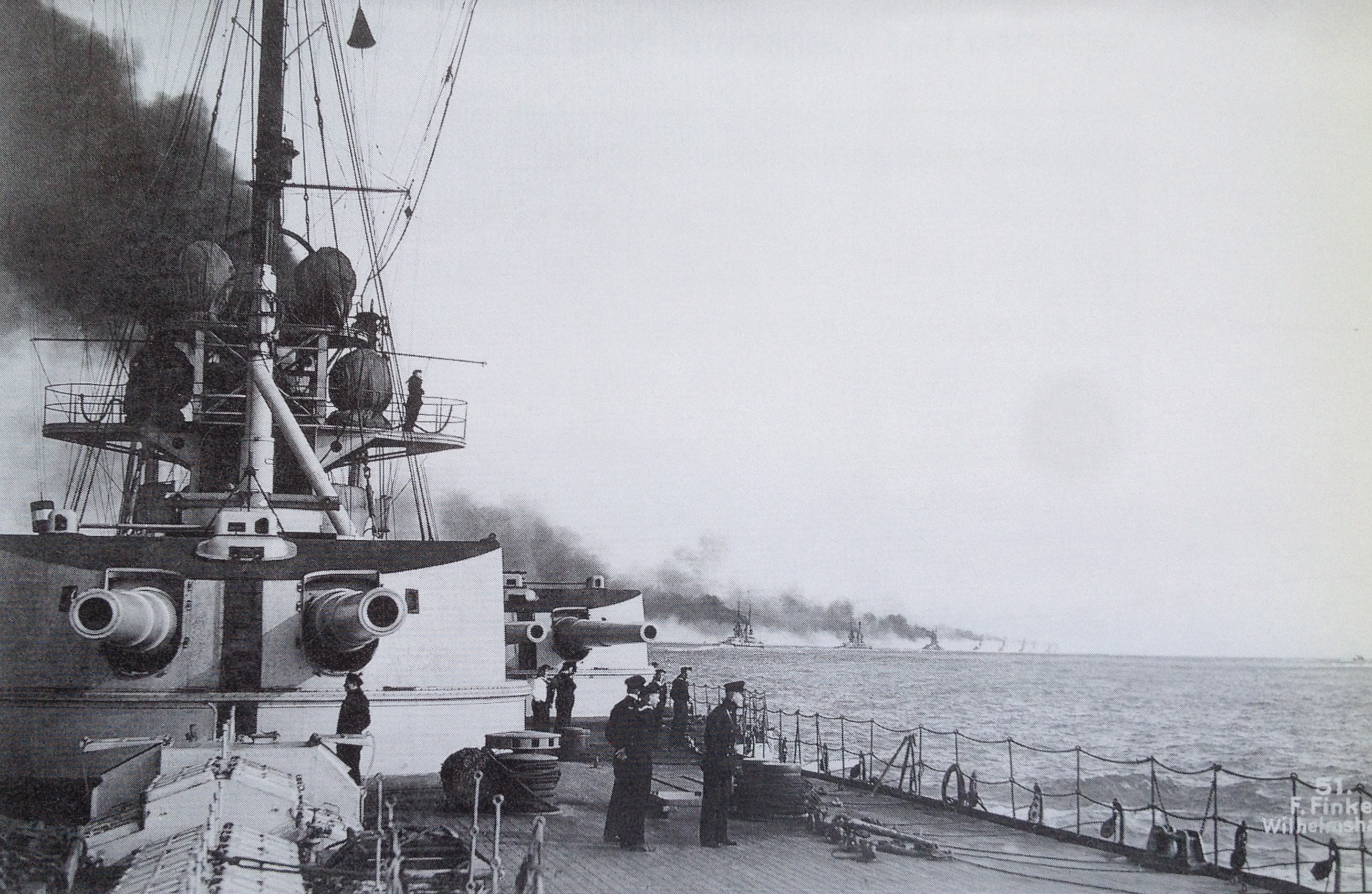 1.BATTLE CRUISER ACTION- Beatty’s forces spot main German battle fleet coming north to spring the trap and turn around
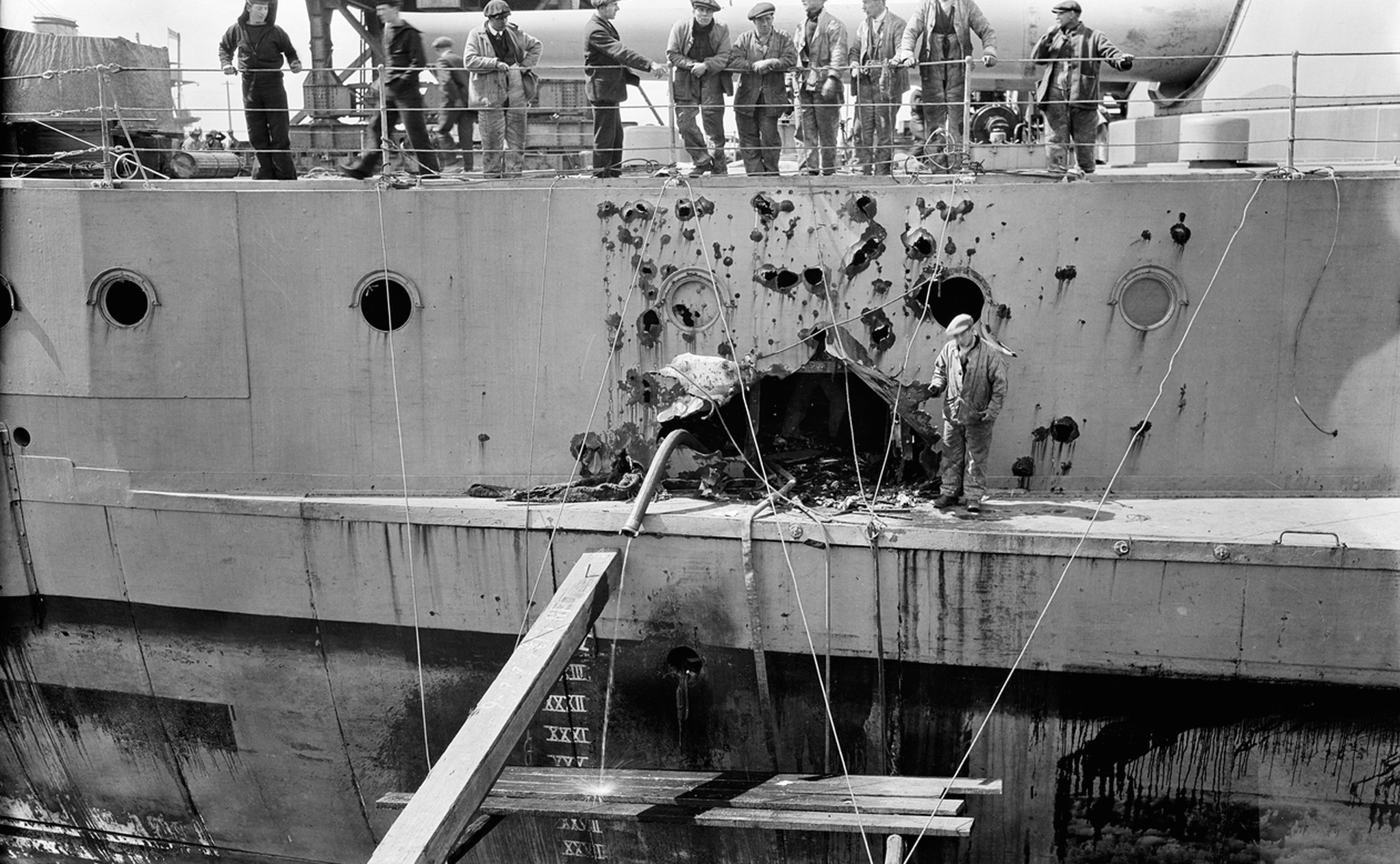 2.BEATTY LEADS SCHEER TO JELLICOE- Beatty succesfully leads the German main fleet to Jellicoe’s fleetcoming south. - His ships, especially HMS Warspite, take terrific punishment
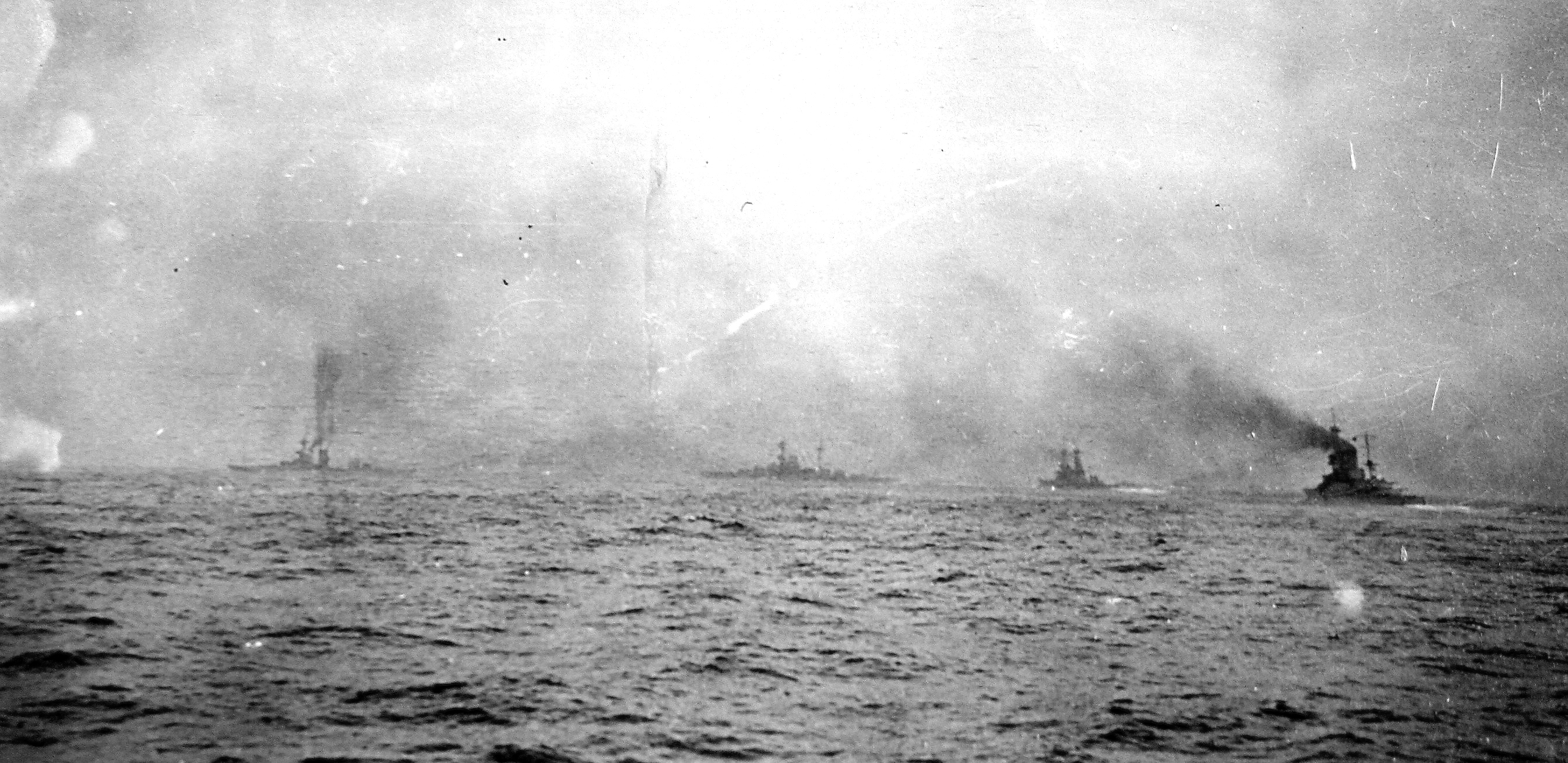 3.THE DEPLOYMENT- Jellicoe re-structures 24 dreadnoughts into a battle line able to bring all guns to bear- Does not know where the German main fleet is and visibility is very bad
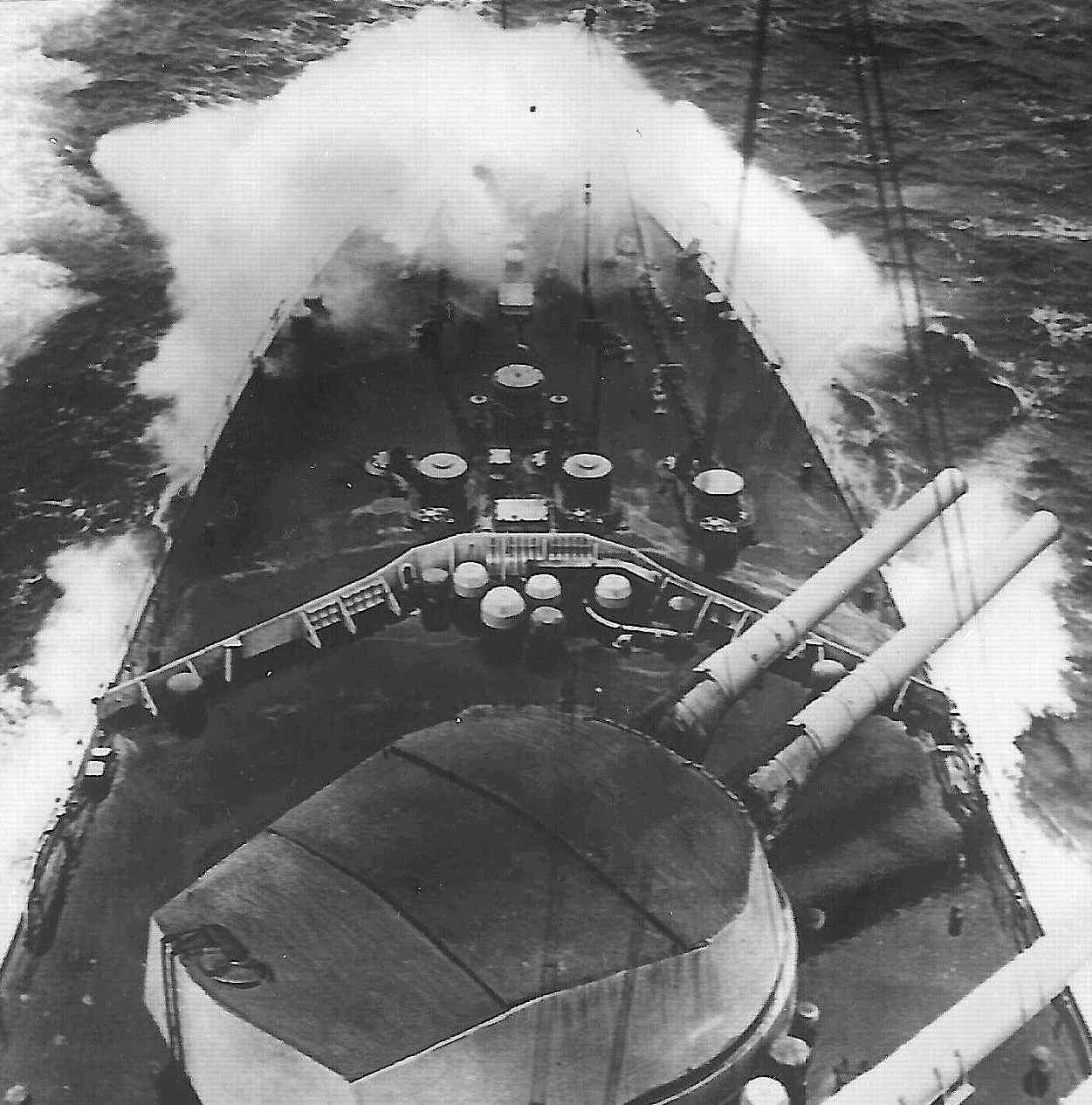 3.THE DEPLOYMENT- Jellicoe bends the line south catching the Germans inside the fire of almost 200 guns- The German ships take huge punishment but manage to turn away and then come back
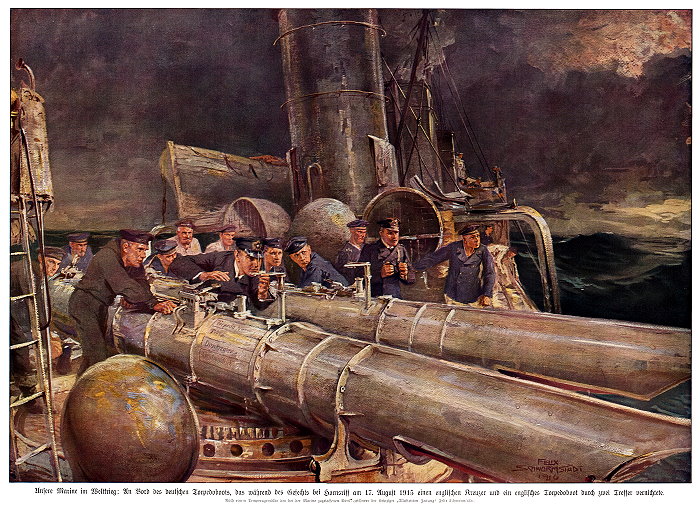 4.THE TURN AWAY- The two battle lines parallel each other. The only hope of getting away is for a suicidal torpedo attack on the british line.- Jellicoe turns his ships away. His ships and the torpedos would not meet at high speed and the stern profile but smaller than a  broadside.- Admiral Scheer’s tactic worked. Jellicoe lost contact.
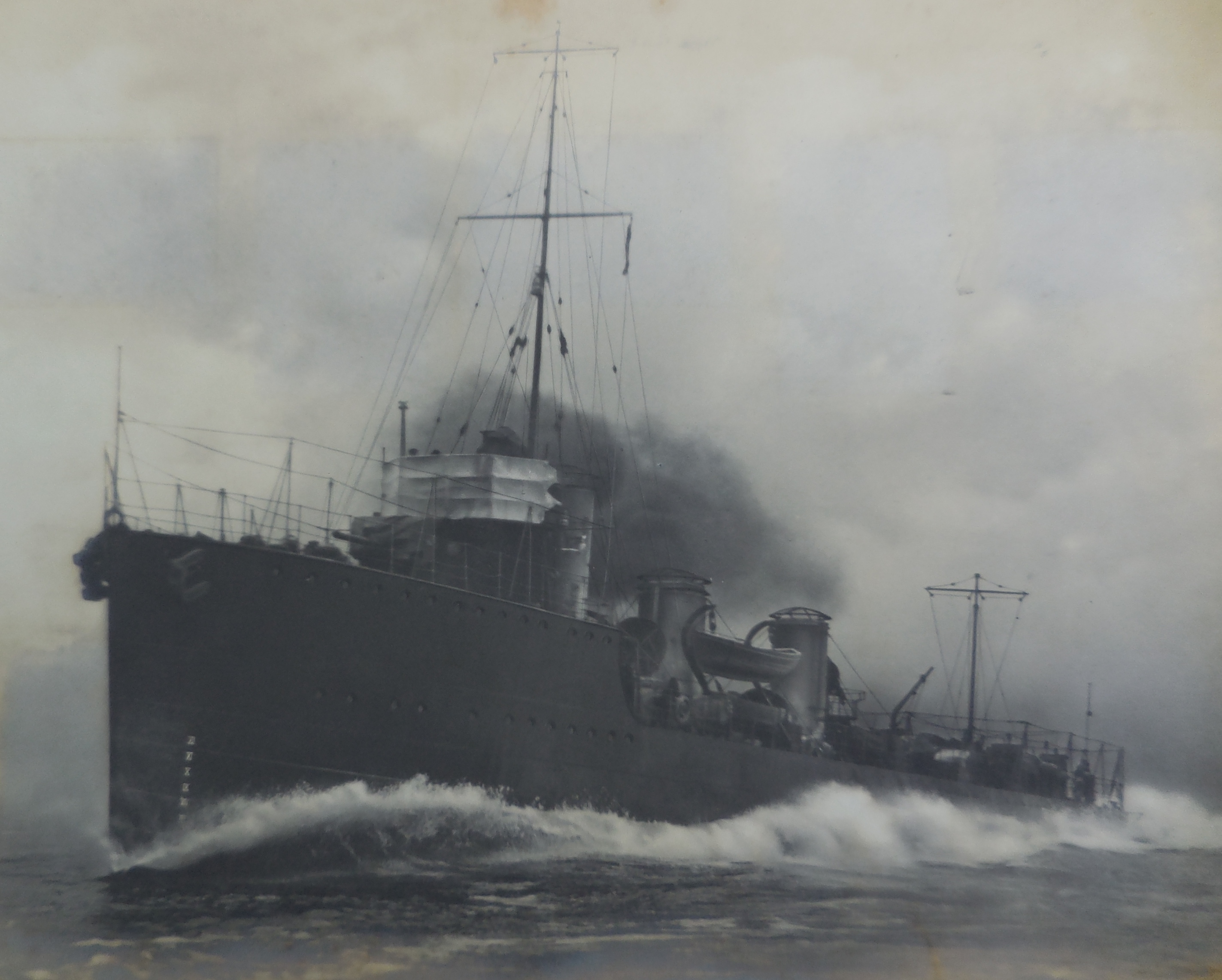 5.THE NIGHT ACTIONS- - The Germans have to break through Jellicoe’s ships to get to the safety of their harbours.-  Scheer knows from intercepted signals that the gap betweenthe dreadnoughts and the rear destroyer screens is the weak spot
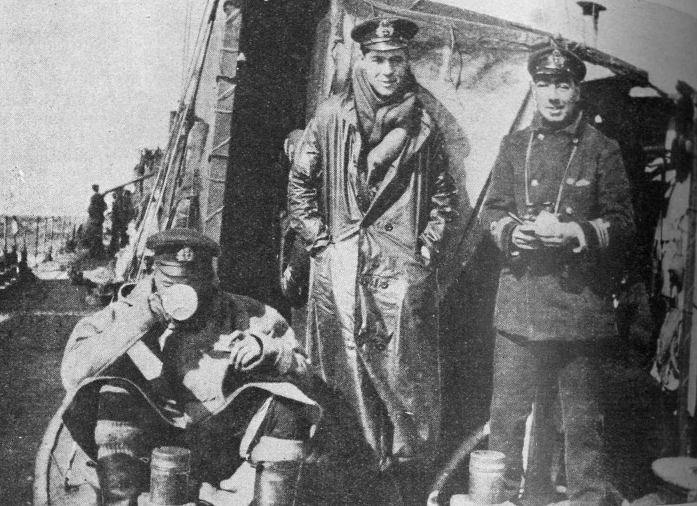 5.THE NIGHT ACTIONS- - There are 7 savage – but unsuccesful - night engagements between 1,000 ton british destroyers and 20,000 German dreadnoughts- Jellicoe is informed of these by local commanders nor by the Admiralty of the intelligence showing that Scheer has chosen the short route home.
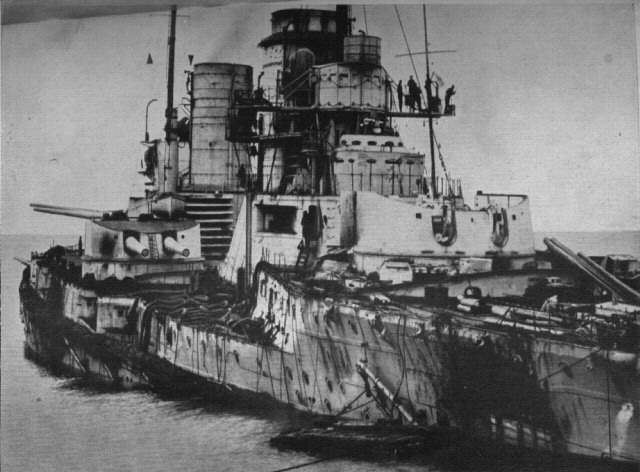 LOSSES HEAVIER FOR THE BRITISH- 5,672 British and 2,115 German sailors killed-  Four Admirals killed in action
THE GERMAN REVOLUTION- After Jutland the fleet only sortied once-  Morale collapsed and the navy mutinied  - Germany fell into a larger political revolution
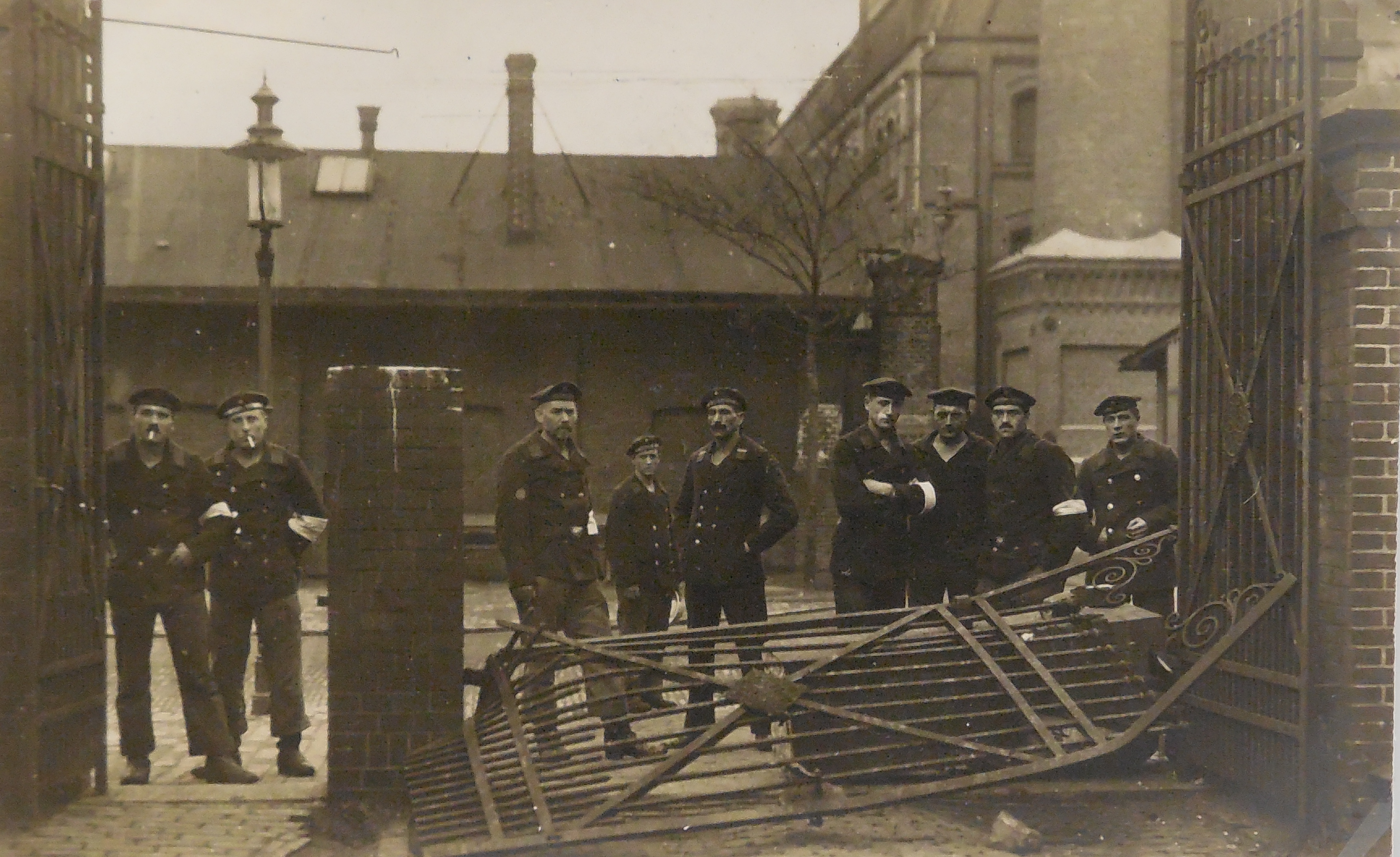 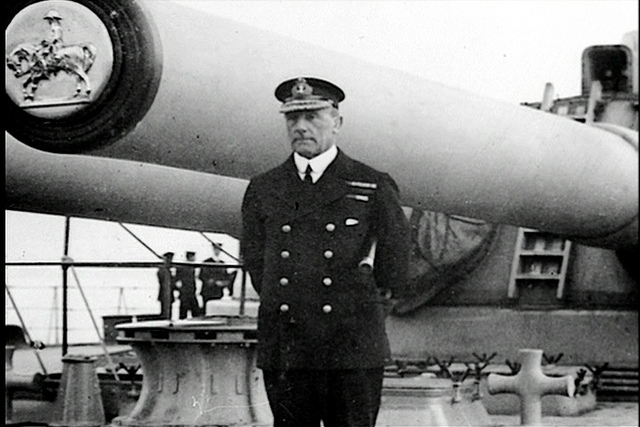 JUTLAND’S OUTCOME- The Royal Navy maintained surface control- The submarine peril was defeated - Absence of annihilation encouraged reform